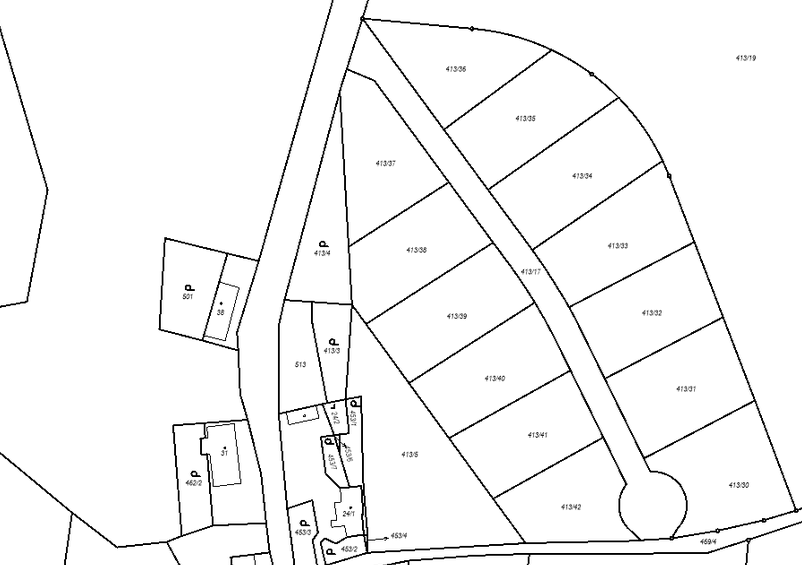 parc.č.	výměra
413/17	1583
413/42	805
413/41	860
413/40	913
413/39	961
413/38	911
413/37	921
celkem	6954